Die Landtagswahlen in Baden-Württemberg und Rheinland-Pfalz vom 14.3.2021Dr. Viola NeuStuttgart/Dannstadt, 18.3.2021
V
1
Politische Stimmung
2
Sonntagsfrage Gesamtdeutschland
3
[Speaker Notes: Eine einspaltige Gliederungsfolie mit Bullet Points ermöglicht eine übersichtliche Darstellung von Inhalten. Sie können diese verwenden, um bspw. die Präsentationsstruktur vorzustellen.
Titel auf allen Inhaltsfolien dürfen eine Länge von zwei Zeilen nicht überschreiten.
Generell empfiehlt es sich, Inhalte lieber über zwei Folien vorzustellen, als eine Folie zu überfüllen. Das Publikum dankt es Ihnen.
Denken Sie daran, die Marginalspalte der Folien für Ihren Titel und das Datum zu verwenden. Sie können beides global über den Reiter „Kopf- und Fußzeile“ anpassen.
Die Seitenzahl läuft automatisch mit.]
Wahlabsicht
Wenn am kommenden Sonntag Bundestagswahl wäre, welche Partei würden Sie dann wählen?
Darstellung ohne 
„Keine Angabe“
Angaben in Prozent, gleitende Mittelwerte, Basis: alle Befragten mit Wahlabsicht  n(max)=75 n(min)=20
Vertrauen
Bitte sagen Sie mir, wie viel Vertrauen Sie in diese haben:
Bundesregierung
Darstellung ohne 
„Keine Angabe“
Angaben in Prozent; gleitende Mittelwerte, Basis: alle Befragte n(max)=100 n(min)=35
Digitale Erreichbarkeit
6
Art der Internetnutzung
Grundgesamtheit: Internetnutzer in Deutschland (Deutsche im Alter ab 18 Jahren)
Werte in Prozent 
Fehlende Werte zu 100 Prozent: Weiß nicht / keine Angabe
8
Art der Internetnutzung: politische Information
nein
Lesen / schauen Sie im Internet politische Inhalte?
ja
Grundgesamtheit: Internetnutzer in Deutschland (Deutsche im Alter ab 18 Jahren)
Werte in Prozent 
Fehlende Werte zu 100 Prozent: Nein / weiß nicht / keine Angabe
9
Art der Internetnutzung: politische Information
nein
Lesen / schauen Sie im Internet politische Inhalte?
ja
Grundgesamtheit: Internetnutzer in Deutschland (Deutsche im Alter ab 18 Jahren)
Werte in Prozent 
Fehlende Werte zu 100 Prozent: Nein / weiß nicht / keine Angabe
10
Facebook-Nutzung
ja
nein
Nutzen Sie Facebook?
Grundgesamtheit: Internetnutzer in Deutschland (Deutsche im Alter ab 18 Jahren)
Werte in Prozent 
Fehlende Werte zu 100 Prozent: Nein / weiß nicht / keine Angabe
11
Inhalte auf der eigenen Facebook-Seite
Erscheinen auf Ihrer Facebook-Seite regelmäßig Inhalte …? (Mehrfachauswahl möglich)
Grundgesamtheit: Facebook-Nutzer in Deutschland (Deutsche im Alter ab 18 Jahren)
Werte in Prozent 
Fehlende Werte: weiß nicht
Politische Facebook-Nutzung
Nutzen Sie Facebook auch, um sich über Politik zu informieren oder politische Inhalte zu verbreiten? Welche der folgenden Facebook-Nutzungen treffen auf Sie zu? (Mehrfachnennungen)
Grundgesamtheit: Facebook-Nutzer in Deutschland (Deutsche im Alter ab 18 Jahren)
Werte in Prozent
13
Politische Gespräche
Häufigkeit von Gesprächen über Politik mit dem wichtigsten Gesprächspartner für Politik nach Parteipräferenz (Sonntagsfrage).
Quelle: KAS-Umfrage 2019, 4.022 Befragte, Präferenz für andere Parteien, keine Partei, weiß nicht und keine politischen Gespräche nicht ausgewiesen.
Politische Homogenität: Gesprächspartner Politik
Eigene Wahlpräferenz und vermutete Wahlentscheidung des Partners/der Partnerin sowie der beiden wichtigsten Gesprächspartner für politische Themen; hier: gleiche Parteienpräferenz 
Angaben in Prozent
Die Landtagswahlen in Baden-Württembergund in Rheinland-Pfalz am 14. März 2021
16
17
[Speaker Notes: Eine einspaltige Gliederungsfolie mit Bullet Points ermöglicht eine übersichtliche Darstellung von Inhalten. Sie können diese verwenden, um bspw. die Präsentationsstruktur vorzustellen.
Titel auf allen Inhaltsfolien dürfen eine Länge von zwei Zeilen nicht überschreiten.
Generell empfiehlt es sich, Inhalte lieber über zwei Folien vorzustellen, als eine Folie zu überfüllen. Das Publikum dankt es Ihnen.
Denken Sie daran, die Marginalspalte der Folien für Ihren Titel und das Datum zu verwenden. Sie können beides global über den Reiter „Kopf- und Fußzeile“ anpassen.
Die Seitenzahl läuft automatisch mit.]
18
[Speaker Notes: Eine einspaltige Gliederungsfolie mit Bullet Points ermöglicht eine übersichtliche Darstellung von Inhalten. Sie können diese verwenden, um bspw. die Präsentationsstruktur vorzustellen.
Titel auf allen Inhaltsfolien dürfen eine Länge von zwei Zeilen nicht überschreiten.
Generell empfiehlt es sich, Inhalte lieber über zwei Folien vorzustellen, als eine Folie zu überfüllen. Das Publikum dankt es Ihnen.
Denken Sie daran, die Marginalspalte der Folien für Ihren Titel und das Datum zu verwenden. Sie können beides global über den Reiter „Kopf- und Fußzeile“ anpassen.
Die Seitenzahl läuft automatisch mit.]
19
[Speaker Notes: Eine einspaltige Gliederungsfolie mit Bullet Points ermöglicht eine übersichtliche Darstellung von Inhalten. Sie können diese verwenden, um bspw. die Präsentationsstruktur vorzustellen.
Titel auf allen Inhaltsfolien dürfen eine Länge von zwei Zeilen nicht überschreiten.
Generell empfiehlt es sich, Inhalte lieber über zwei Folien vorzustellen, als eine Folie zu überfüllen. Das Publikum dankt es Ihnen.
Denken Sie daran, die Marginalspalte der Folien für Ihren Titel und das Datum zu verwenden. Sie können beides global über den Reiter „Kopf- und Fußzeile“ anpassen.
Die Seitenzahl läuft automatisch mit.]
20
[Speaker Notes: Eine einspaltige Gliederungsfolie mit Bullet Points ermöglicht eine übersichtliche Darstellung von Inhalten. Sie können diese verwenden, um bspw. die Präsentationsstruktur vorzustellen.
Titel auf allen Inhaltsfolien dürfen eine Länge von zwei Zeilen nicht überschreiten.
Generell empfiehlt es sich, Inhalte lieber über zwei Folien vorzustellen, als eine Folie zu überfüllen. Das Publikum dankt es Ihnen.
Denken Sie daran, die Marginalspalte der Folien für Ihren Titel und das Datum zu verwenden. Sie können beides global über den Reiter „Kopf- und Fußzeile“ anpassen.
Die Seitenzahl läuft automatisch mit.]
Wählerstomkonten der CDU
Rheinland-Pfalz
Baden-Württemberg
21
Quelle: Infratest dimap
[Speaker Notes: Eine einspaltige Gliederungsfolie mit Bullet Points ermöglicht eine übersichtliche Darstellung von Inhalten. Sie können diese verwenden, um bspw. die Präsentationsstruktur vorzustellen.
Titel auf allen Inhaltsfolien dürfen eine Länge von zwei Zeilen nicht überschreiten.
Generell empfiehlt es sich, Inhalte lieber über zwei Folien vorzustellen, als eine Folie zu überfüllen. Das Publikum dankt es Ihnen.
Denken Sie daran, die Marginalspalte der Folien für Ihren Titel und das Datum zu verwenden. Sie können beides global über den Reiter „Kopf- und Fußzeile“ anpassen.
Die Seitenzahl läuft automatisch mit.]
22
[Speaker Notes: Eine einspaltige Gliederungsfolie mit Bullet Points ermöglicht eine übersichtliche Darstellung von Inhalten. Sie können diese verwenden, um bspw. die Präsentationsstruktur vorzustellen.
Titel auf allen Inhaltsfolien dürfen eine Länge von zwei Zeilen nicht überschreiten.
Generell empfiehlt es sich, Inhalte lieber über zwei Folien vorzustellen, als eine Folie zu überfüllen. Das Publikum dankt es Ihnen.
Denken Sie daran, die Marginalspalte der Folien für Ihren Titel und das Datum zu verwenden. Sie können beides global über den Reiter „Kopf- und Fußzeile“ anpassen.
Die Seitenzahl läuft automatisch mit.]
23
[Speaker Notes: Eine einspaltige Gliederungsfolie mit Bullet Points ermöglicht eine übersichtliche Darstellung von Inhalten. Sie können diese verwenden, um bspw. die Präsentationsstruktur vorzustellen.
Titel auf allen Inhaltsfolien dürfen eine Länge von zwei Zeilen nicht überschreiten.
Generell empfiehlt es sich, Inhalte lieber über zwei Folien vorzustellen, als eine Folie zu überfüllen. Das Publikum dankt es Ihnen.
Denken Sie daran, die Marginalspalte der Folien für Ihren Titel und das Datum zu verwenden. Sie können beides global über den Reiter „Kopf- und Fußzeile“ anpassen.
Die Seitenzahl läuft automatisch mit.]
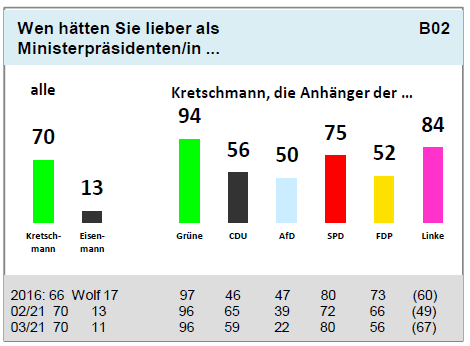 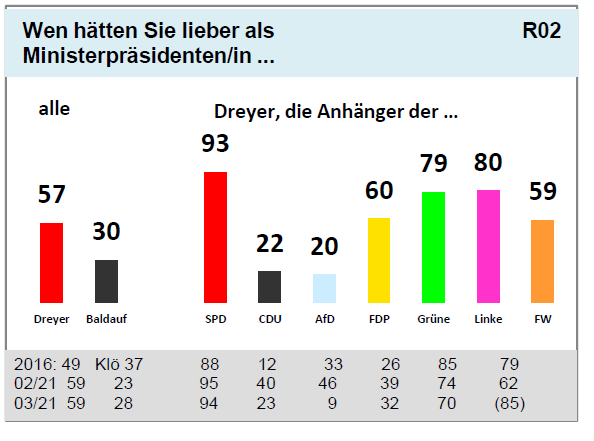 24
Quelle: Forschungsgruppe Wahlen: Landtagswahl in Rheinland-Pfalz am 14.03.2021 – Blitz
[Speaker Notes: Eine einspaltige Gliederungsfolie mit Bullet Points ermöglicht eine übersichtliche Darstellung von Inhalten. Sie können diese verwenden, um bspw. die Präsentationsstruktur vorzustellen.
Titel auf allen Inhaltsfolien dürfen eine Länge von zwei Zeilen nicht überschreiten.
Generell empfiehlt es sich, Inhalte lieber über zwei Folien vorzustellen, als eine Folie zu überfüllen. Das Publikum dankt es Ihnen.
Denken Sie daran, die Marginalspalte der Folien für Ihren Titel und das Datum zu verwenden. Sie können beides global über den Reiter „Kopf- und Fußzeile“ anpassen.
Die Seitenzahl läuft automatisch mit.]
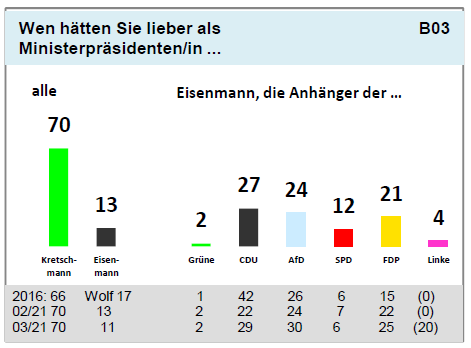 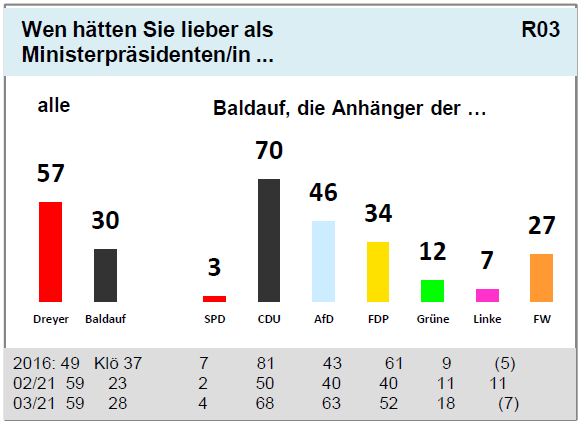 25
Quelle: Forschungsgruppe Wahlen: Landtagswahl in Rheinland-Pfalz am 14.03.2021 – Blitz
[Speaker Notes: Eine einspaltige Gliederungsfolie mit Bullet Points ermöglicht eine übersichtliche Darstellung von Inhalten. Sie können diese verwenden, um bspw. die Präsentationsstruktur vorzustellen.
Titel auf allen Inhaltsfolien dürfen eine Länge von zwei Zeilen nicht überschreiten.
Generell empfiehlt es sich, Inhalte lieber über zwei Folien vorzustellen, als eine Folie zu überfüllen. Das Publikum dankt es Ihnen.
Denken Sie daran, die Marginalspalte der Folien für Ihren Titel und das Datum zu verwenden. Sie können beides global über den Reiter „Kopf- und Fußzeile“ anpassen.
Die Seitenzahl läuft automatisch mit.]
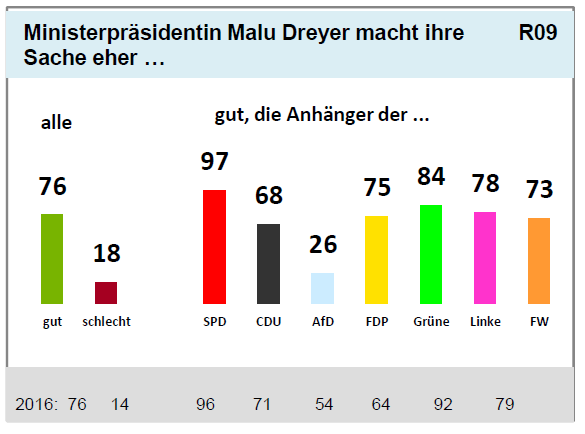 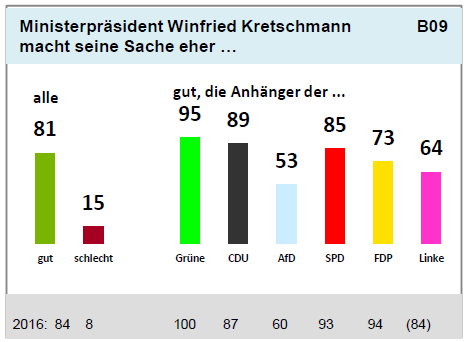 26
Quelle: Forschungsgruppe Wahlen: Landtagswahl in Rheinland-Pfalz am 14.03.2021 – Blitz
[Speaker Notes: Eine einspaltige Gliederungsfolie mit Bullet Points ermöglicht eine übersichtliche Darstellung von Inhalten. Sie können diese verwenden, um bspw. die Präsentationsstruktur vorzustellen.
Titel auf allen Inhaltsfolien dürfen eine Länge von zwei Zeilen nicht überschreiten.
Generell empfiehlt es sich, Inhalte lieber über zwei Folien vorzustellen, als eine Folie zu überfüllen. Das Publikum dankt es Ihnen.
Denken Sie daran, die Marginalspalte der Folien für Ihren Titel und das Datum zu verwenden. Sie können beides global über den Reiter „Kopf- und Fußzeile“ anpassen.
Die Seitenzahl läuft automatisch mit.]
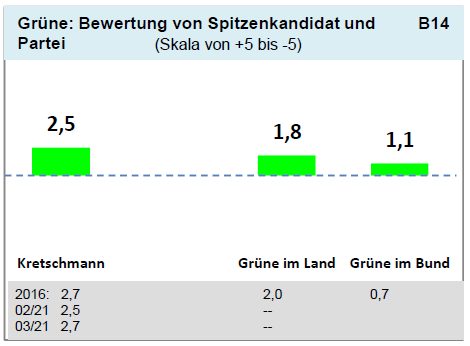 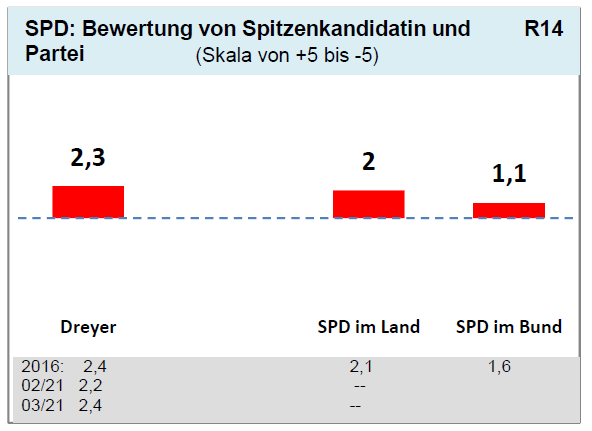 27
Quelle: Forschungsgruppe Wahlen: Landtagswahl in Rheinland-Pfalz am 14.03.2021 – Blitz
[Speaker Notes: Eine einspaltige Gliederungsfolie mit Bullet Points ermöglicht eine übersichtliche Darstellung von Inhalten. Sie können diese verwenden, um bspw. die Präsentationsstruktur vorzustellen.
Titel auf allen Inhaltsfolien dürfen eine Länge von zwei Zeilen nicht überschreiten.
Generell empfiehlt es sich, Inhalte lieber über zwei Folien vorzustellen, als eine Folie zu überfüllen. Das Publikum dankt es Ihnen.
Denken Sie daran, die Marginalspalte der Folien für Ihren Titel und das Datum zu verwenden. Sie können beides global über den Reiter „Kopf- und Fußzeile“ anpassen.
Die Seitenzahl läuft automatisch mit.]
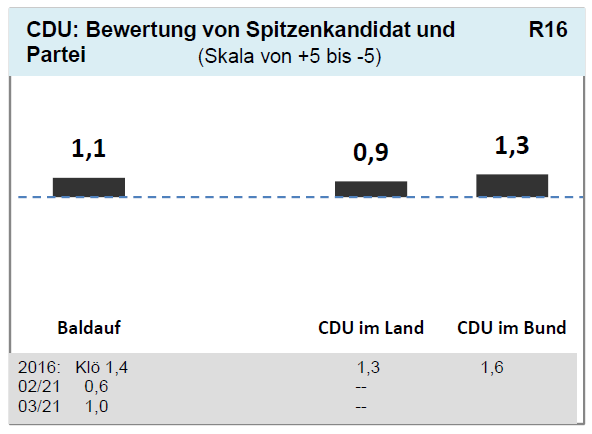 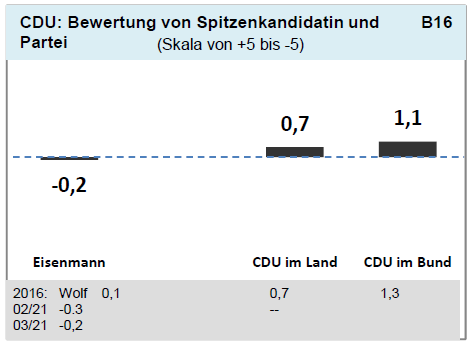 28
Quelle: Forschungsgruppe Wahlen: Landtagswahl in Rheinland-Pfalz am 14.03.2021 – Blitz
[Speaker Notes: Eine einspaltige Gliederungsfolie mit Bullet Points ermöglicht eine übersichtliche Darstellung von Inhalten. Sie können diese verwenden, um bspw. die Präsentationsstruktur vorzustellen.
Titel auf allen Inhaltsfolien dürfen eine Länge von zwei Zeilen nicht überschreiten.
Generell empfiehlt es sich, Inhalte lieber über zwei Folien vorzustellen, als eine Folie zu überfüllen. Das Publikum dankt es Ihnen.
Denken Sie daran, die Marginalspalte der Folien für Ihren Titel und das Datum zu verwenden. Sie können beides global über den Reiter „Kopf- und Fußzeile“ anpassen.
Die Seitenzahl läuft automatisch mit.]
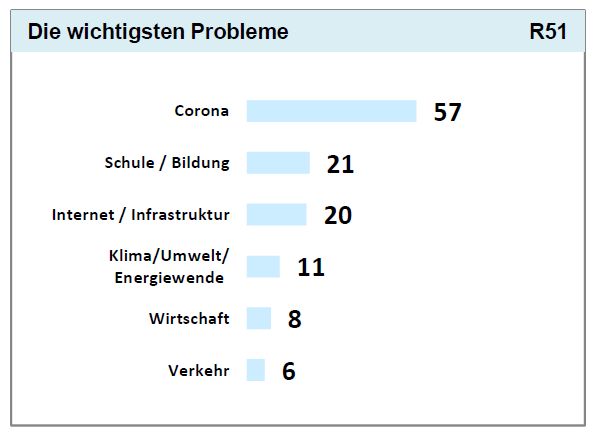 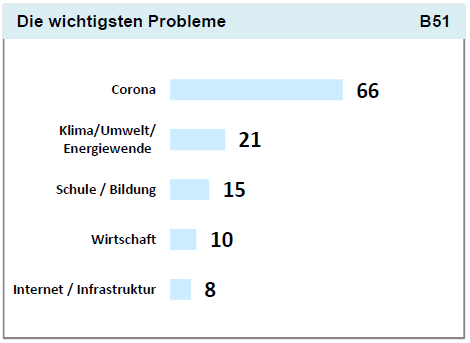 29
Quelle: Forschungsgruppe Wahlen: Landtagswahl in Rheinland-Pfalz am 14.03.2021 – Blitz
[Speaker Notes: Eine einspaltige Gliederungsfolie mit Bullet Points ermöglicht eine übersichtliche Darstellung von Inhalten. Sie können diese verwenden, um bspw. die Präsentationsstruktur vorzustellen.
Titel auf allen Inhaltsfolien dürfen eine Länge von zwei Zeilen nicht überschreiten.
Generell empfiehlt es sich, Inhalte lieber über zwei Folien vorzustellen, als eine Folie zu überfüllen. Das Publikum dankt es Ihnen.
Denken Sie daran, die Marginalspalte der Folien für Ihren Titel und das Datum zu verwenden. Sie können beides global über den Reiter „Kopf- und Fußzeile“ anpassen.
Die Seitenzahl läuft automatisch mit.]
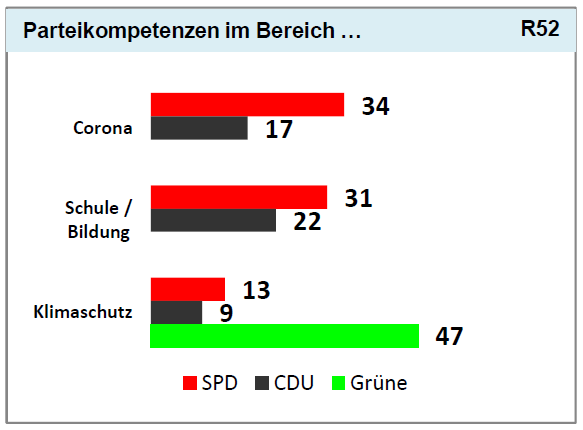 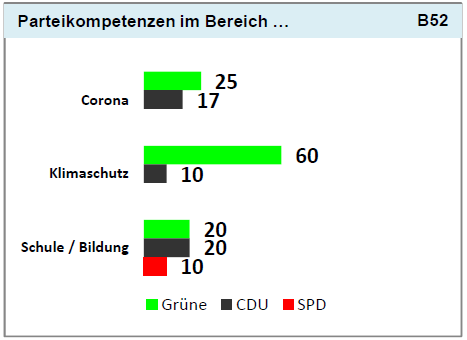 30
Quelle: Forschungsgruppe Wahlen: Landtagswahl in Rheinland-Pfalz am 14.03.2021 – Blitz
[Speaker Notes: Eine einspaltige Gliederungsfolie mit Bullet Points ermöglicht eine übersichtliche Darstellung von Inhalten. Sie können diese verwenden, um bspw. die Präsentationsstruktur vorzustellen.
Titel auf allen Inhaltsfolien dürfen eine Länge von zwei Zeilen nicht überschreiten.
Generell empfiehlt es sich, Inhalte lieber über zwei Folien vorzustellen, als eine Folie zu überfüllen. Das Publikum dankt es Ihnen.
Denken Sie daran, die Marginalspalte der Folien für Ihren Titel und das Datum zu verwenden. Sie können beides global über den Reiter „Kopf- und Fußzeile“ anpassen.
Die Seitenzahl läuft automatisch mit.]
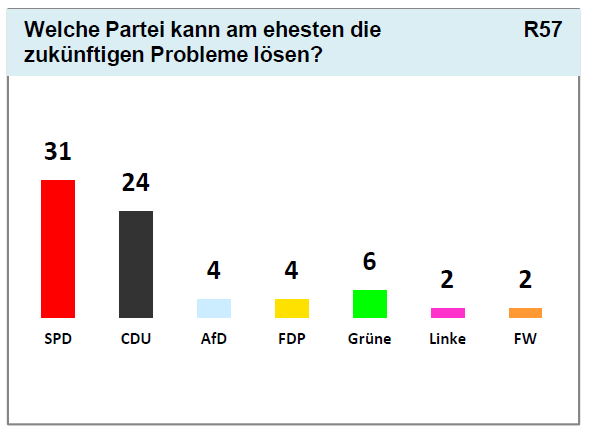 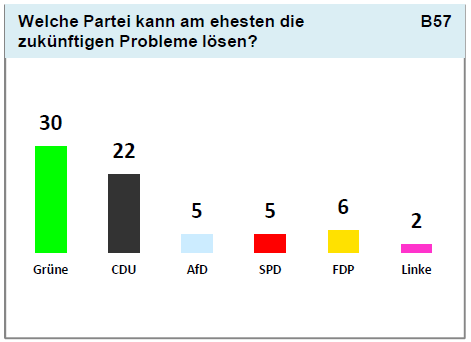 31
Quelle: Forschungsgruppe Wahlen: Landtagswahl in Rheinland-Pfalz am 14.03.2021 – Blitz
[Speaker Notes: Eine einspaltige Gliederungsfolie mit Bullet Points ermöglicht eine übersichtliche Darstellung von Inhalten. Sie können diese verwenden, um bspw. die Präsentationsstruktur vorzustellen.
Titel auf allen Inhaltsfolien dürfen eine Länge von zwei Zeilen nicht überschreiten.
Generell empfiehlt es sich, Inhalte lieber über zwei Folien vorzustellen, als eine Folie zu überfüllen. Das Publikum dankt es Ihnen.
Denken Sie daran, die Marginalspalte der Folien für Ihren Titel und das Datum zu verwenden. Sie können beides global über den Reiter „Kopf- und Fußzeile“ anpassen.
Die Seitenzahl läuft automatisch mit.]
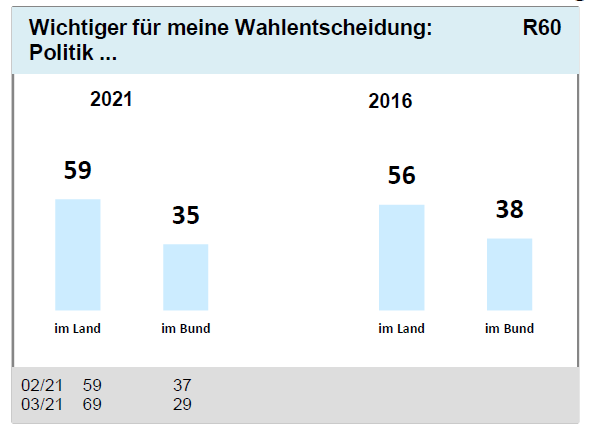 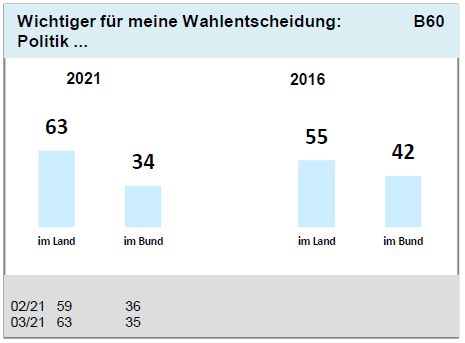 32
Quelle: Forschungsgruppe Wahlen: Landtagswahl in Rheinland-Pfalz am 14.03.2021 – Blitz
[Speaker Notes: Eine einspaltige Gliederungsfolie mit Bullet Points ermöglicht eine übersichtliche Darstellung von Inhalten. Sie können diese verwenden, um bspw. die Präsentationsstruktur vorzustellen.
Titel auf allen Inhaltsfolien dürfen eine Länge von zwei Zeilen nicht überschreiten.
Generell empfiehlt es sich, Inhalte lieber über zwei Folien vorzustellen, als eine Folie zu überfüllen. Das Publikum dankt es Ihnen.
Denken Sie daran, die Marginalspalte der Folien für Ihren Titel und das Datum zu verwenden. Sie können beides global über den Reiter „Kopf- und Fußzeile“ anpassen.
Die Seitenzahl läuft automatisch mit.]
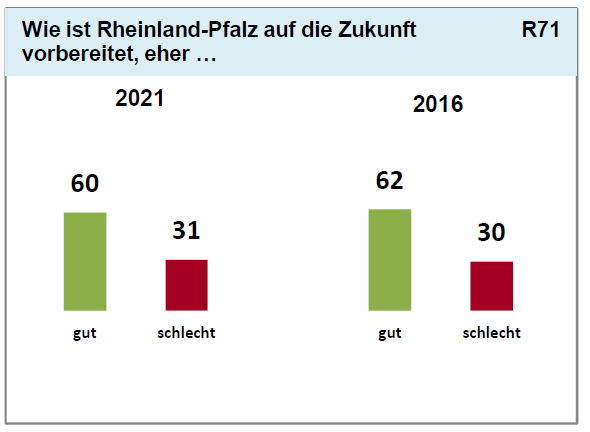 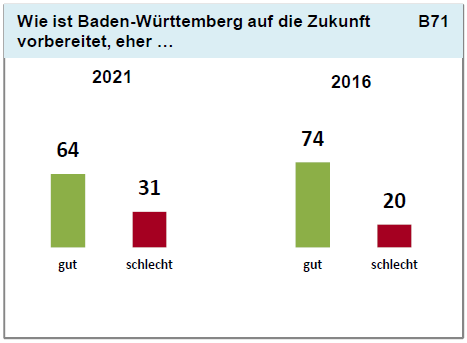 33
Quelle: Forschungsgruppe Wahlen: Landtagswahl in Rheinland-Pfalz am 14.03.2021 – Blitz
[Speaker Notes: Eine einspaltige Gliederungsfolie mit Bullet Points ermöglicht eine übersichtliche Darstellung von Inhalten. Sie können diese verwenden, um bspw. die Präsentationsstruktur vorzustellen.
Titel auf allen Inhaltsfolien dürfen eine Länge von zwei Zeilen nicht überschreiten.
Generell empfiehlt es sich, Inhalte lieber über zwei Folien vorzustellen, als eine Folie zu überfüllen. Das Publikum dankt es Ihnen.
Denken Sie daran, die Marginalspalte der Folien für Ihren Titel und das Datum zu verwenden. Sie können beides global über den Reiter „Kopf- und Fußzeile“ anpassen.
Die Seitenzahl läuft automatisch mit.]
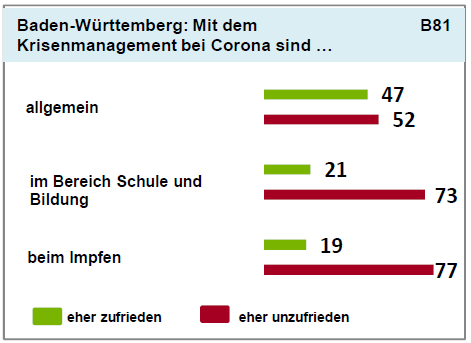 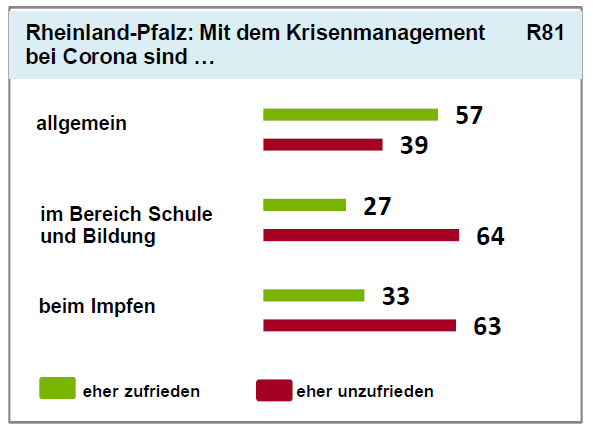 34
Quelle: Forschungsgruppe Wahlen: Landtagswahl in Rheinland-Pfalz am 14.03.2021 – Blitz
[Speaker Notes: Eine einspaltige Gliederungsfolie mit Bullet Points ermöglicht eine übersichtliche Darstellung von Inhalten. Sie können diese verwenden, um bspw. die Präsentationsstruktur vorzustellen.
Titel auf allen Inhaltsfolien dürfen eine Länge von zwei Zeilen nicht überschreiten.
Generell empfiehlt es sich, Inhalte lieber über zwei Folien vorzustellen, als eine Folie zu überfüllen. Das Publikum dankt es Ihnen.
Denken Sie daran, die Marginalspalte der Folien für Ihren Titel und das Datum zu verwenden. Sie können beides global über den Reiter „Kopf- und Fußzeile“ anpassen.
Die Seitenzahl läuft automatisch mit.]
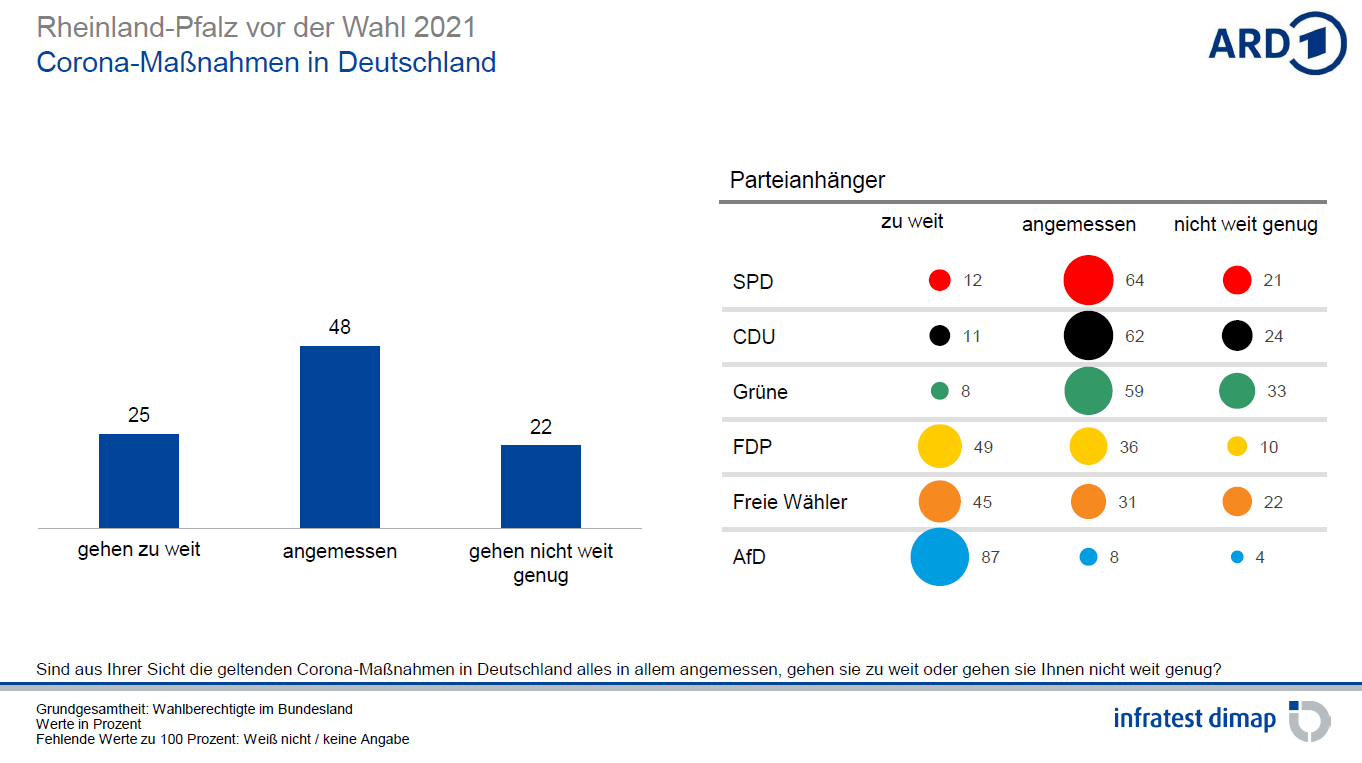 35
[Speaker Notes: Eine einspaltige Gliederungsfolie mit Bullet Points ermöglicht eine übersichtliche Darstellung von Inhalten. Sie können diese verwenden, um bspw. die Präsentationsstruktur vorzustellen.
Titel auf allen Inhaltsfolien dürfen eine Länge von zwei Zeilen nicht überschreiten.
Generell empfiehlt es sich, Inhalte lieber über zwei Folien vorzustellen, als eine Folie zu überfüllen. Das Publikum dankt es Ihnen.
Denken Sie daran, die Marginalspalte der Folien für Ihren Titel und das Datum zu verwenden. Sie können beides global über den Reiter „Kopf- und Fußzeile“ anpassen.
Die Seitenzahl läuft automatisch mit.]
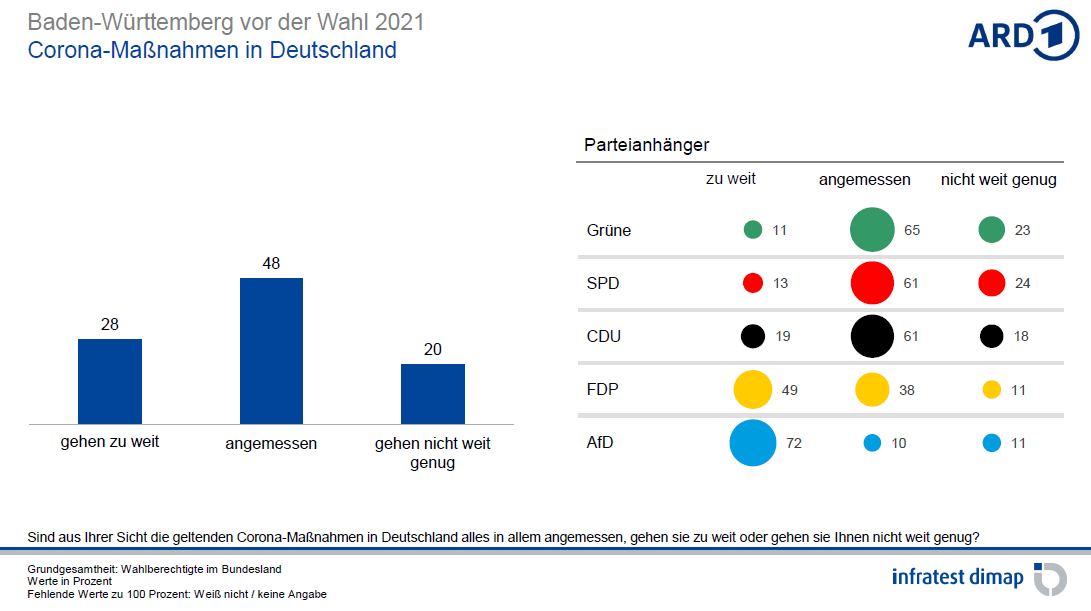 36
Vielen Dank für Ihre Aufmerksamkeit!
37